TOP TITLES OF 2022
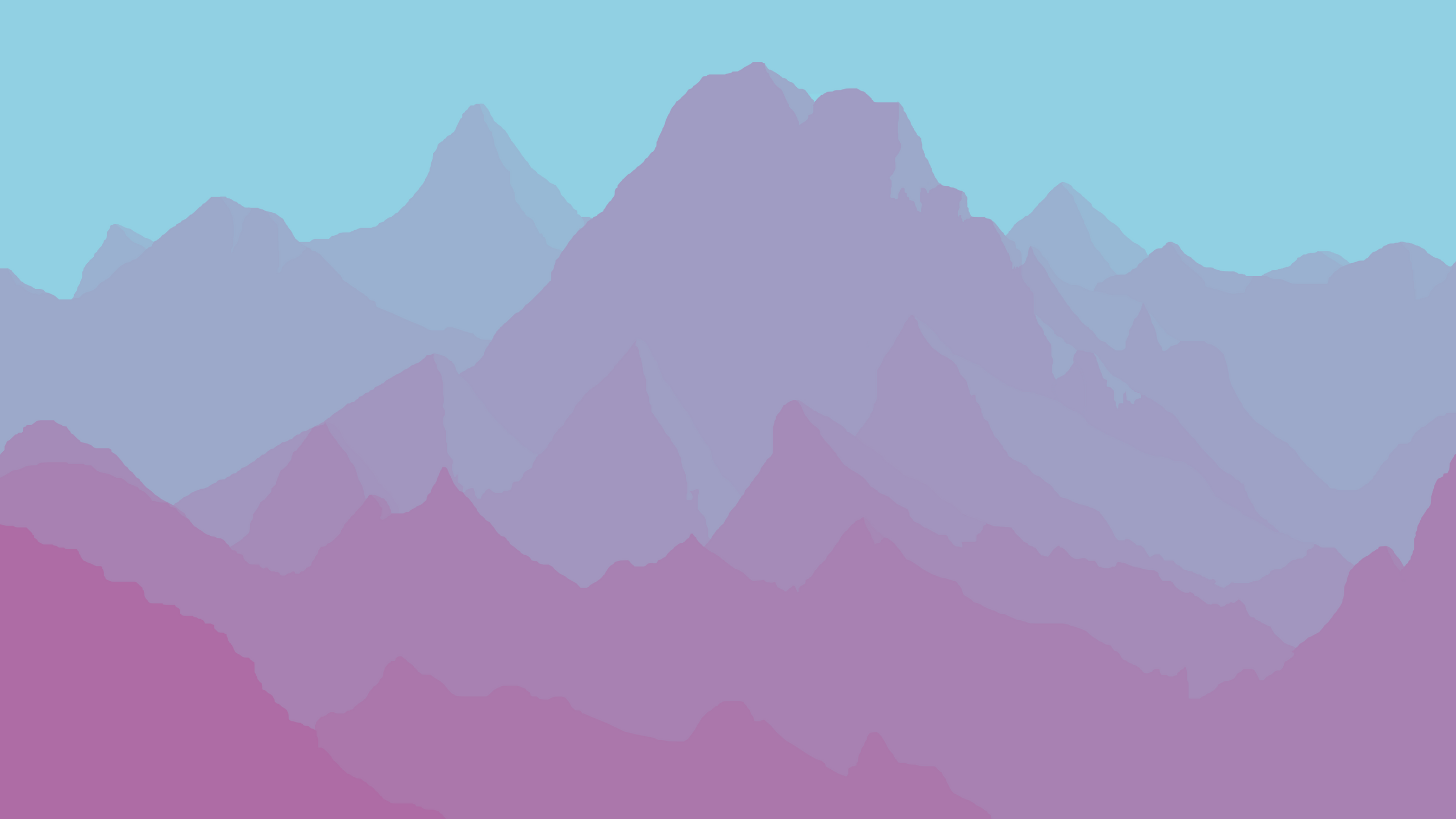 GRANITE SCHOOL LIBRARIES
JR. HIGH
TOP TITLES OF 2022
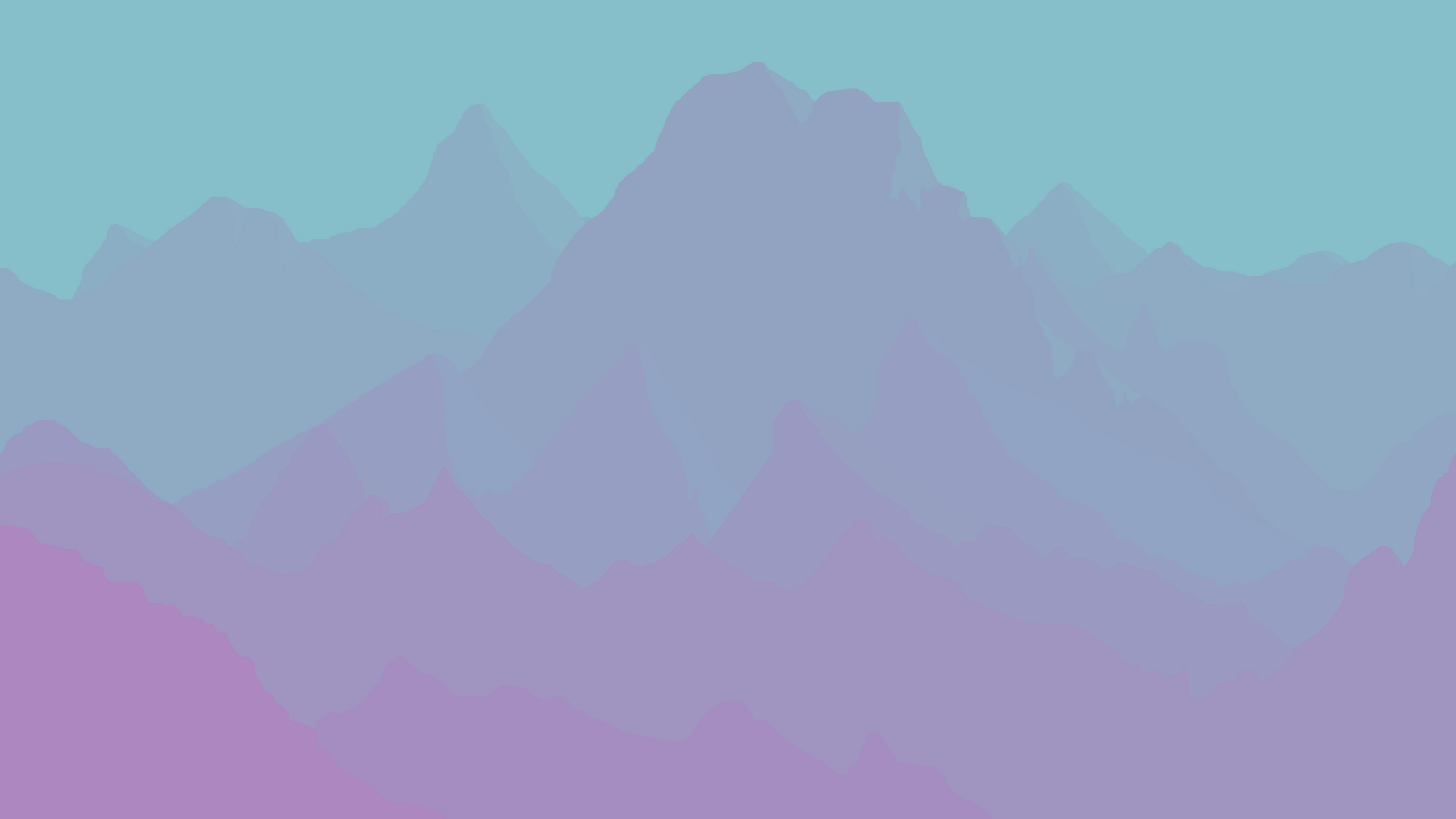 Fiction
GRANITE SCHOOL LIBRARIES * JR. HIGH
Most popular titles published in 2022 based on library checkouts.
Visit toptitles.granitemedia.org for more information.
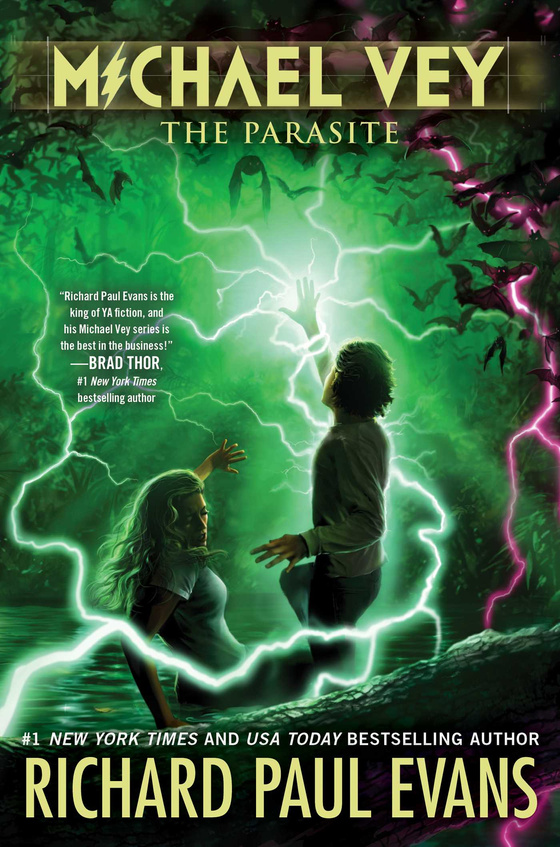 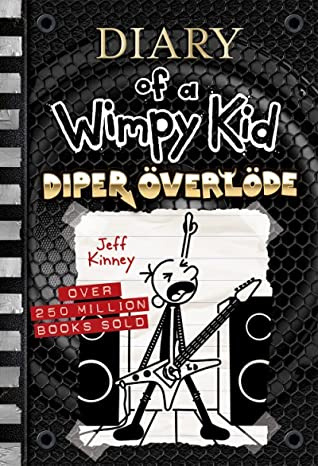 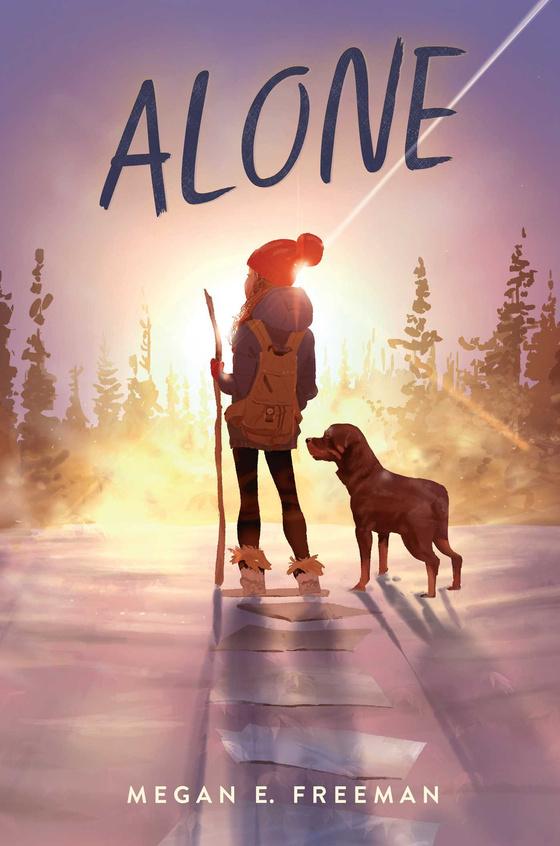 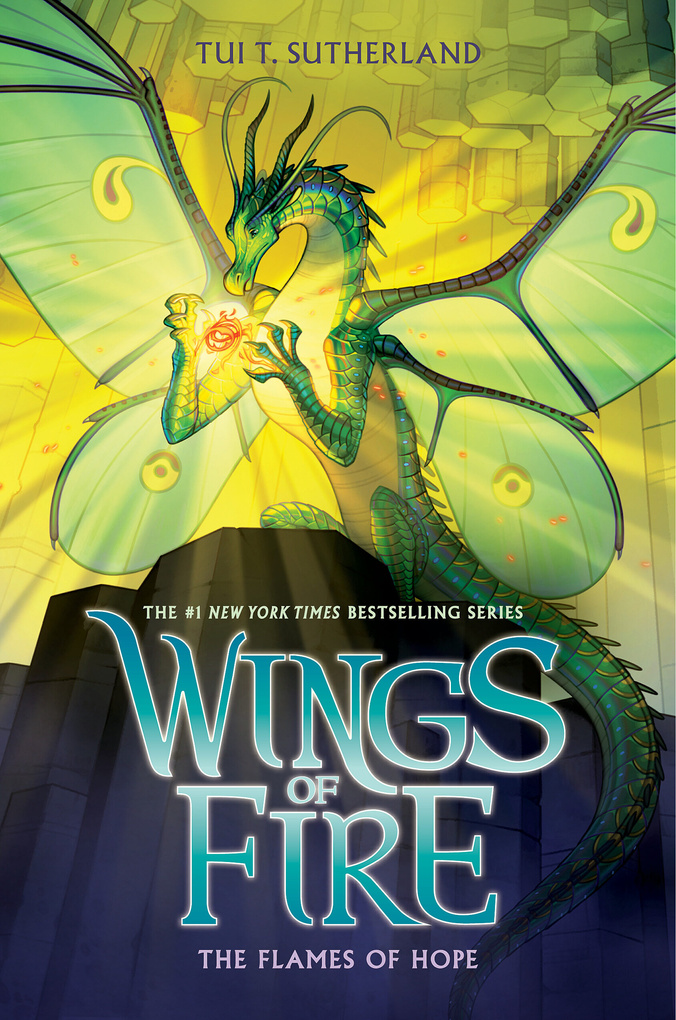 TOP TITLES OF 2022
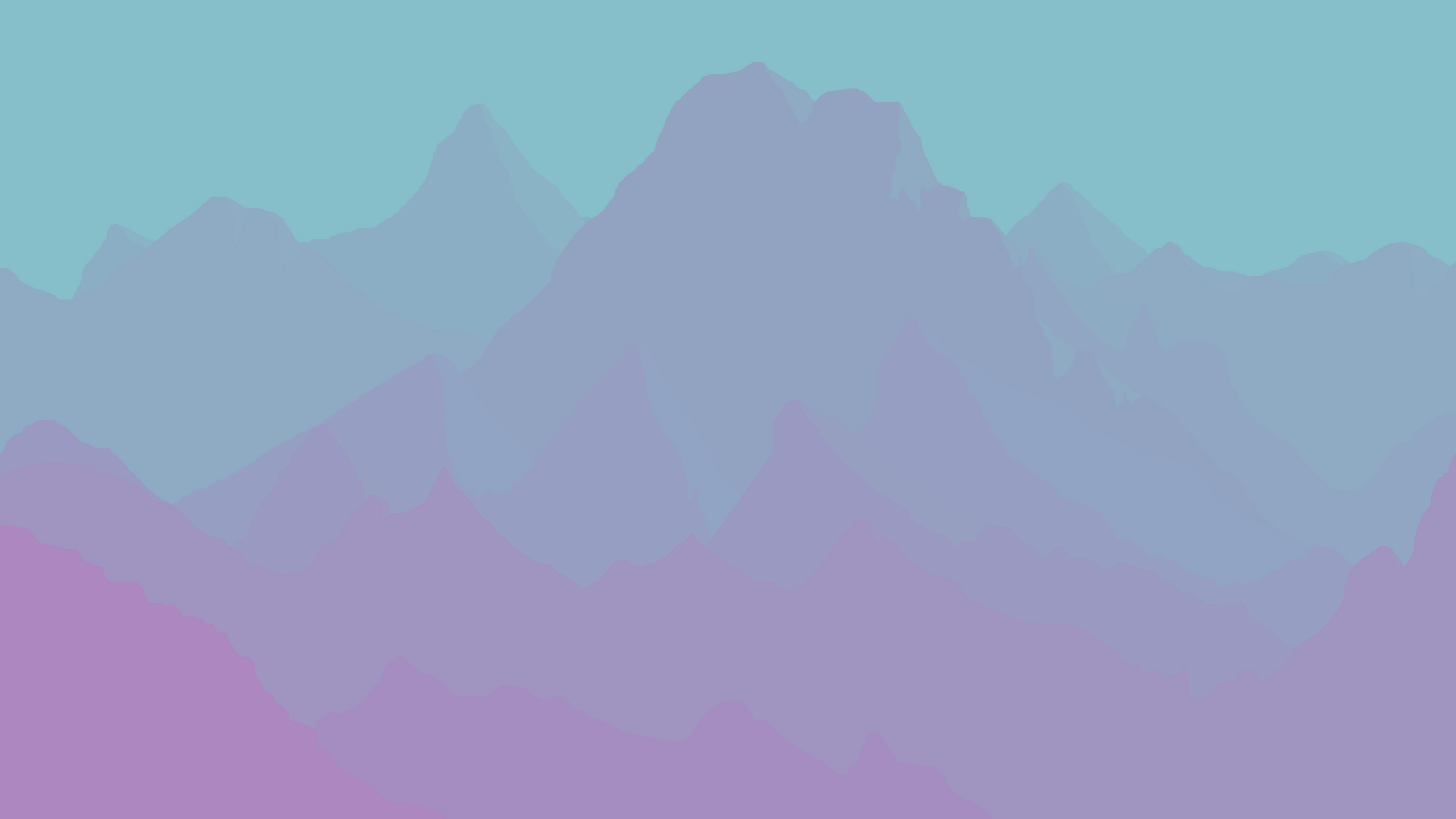 Fiction
GRANITE SCHOOL LIBRARIES * JR. HIGH
Most popular titles published in 2022 based on library checkouts.
Visit toptitles.granitemedia.org for more information.
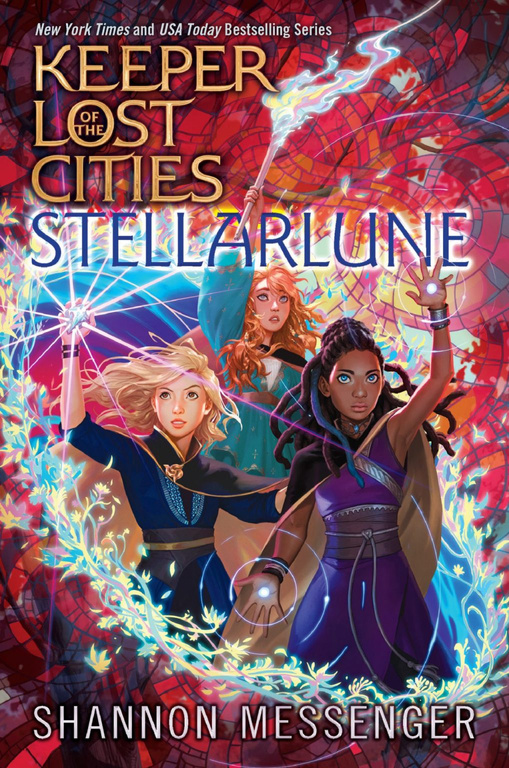 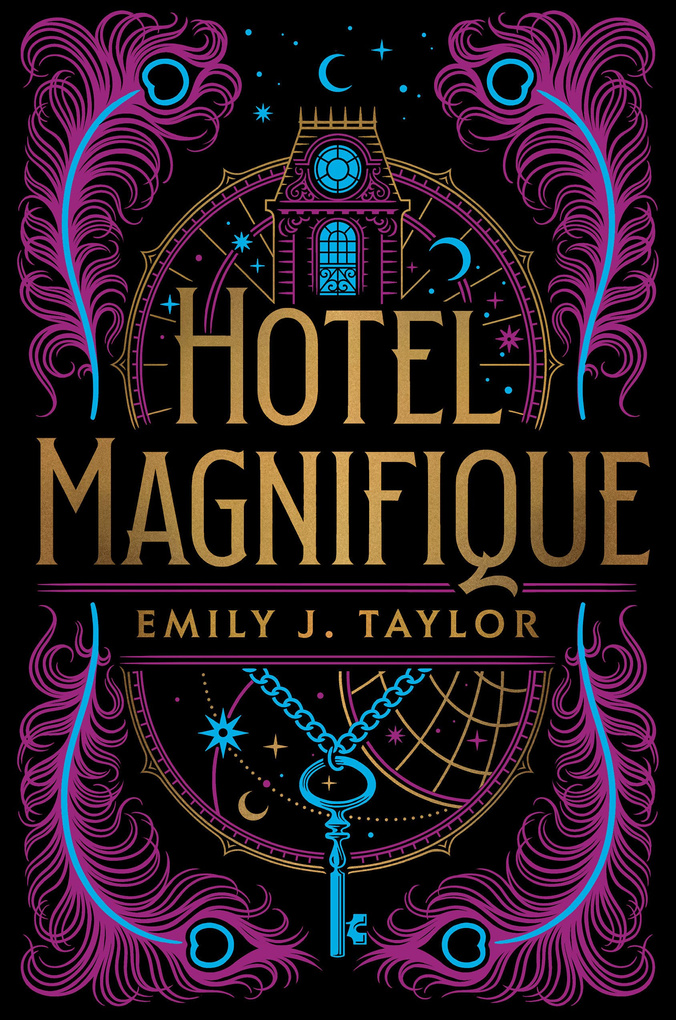 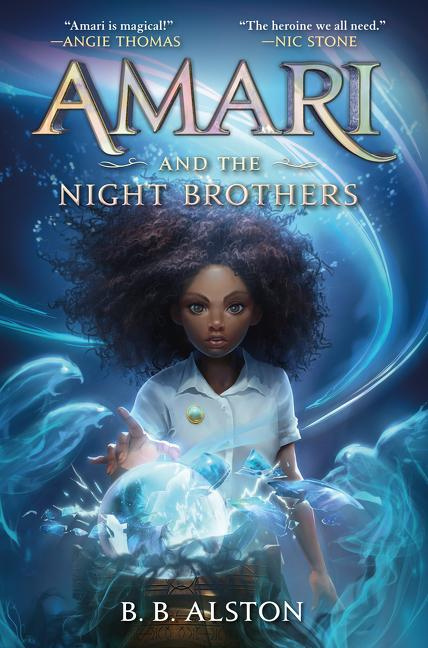 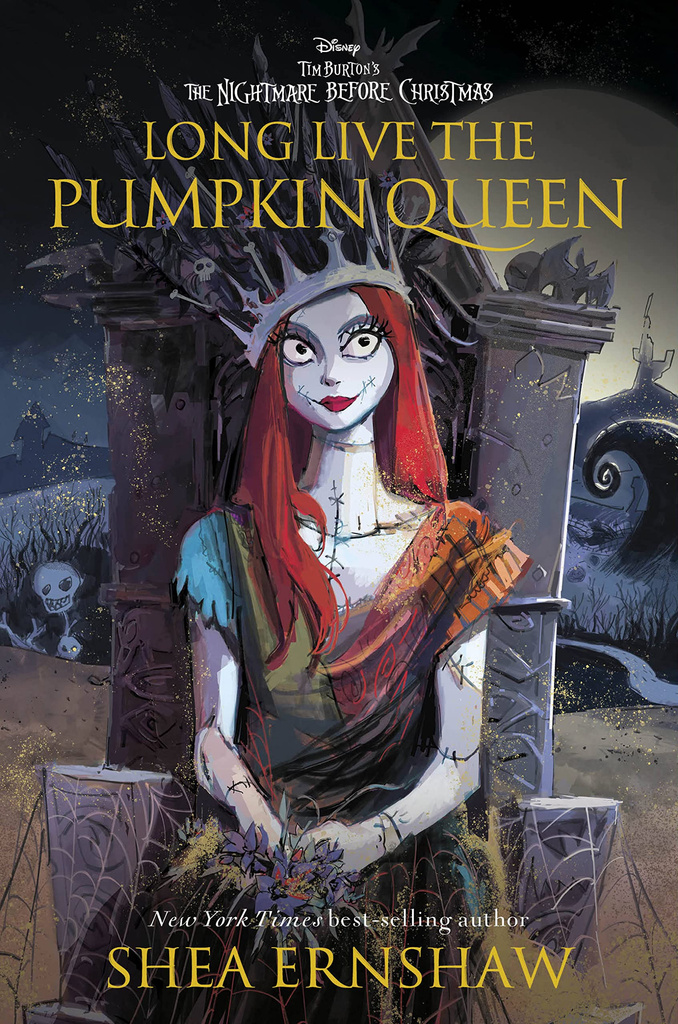 TOP TITLES OF 2022
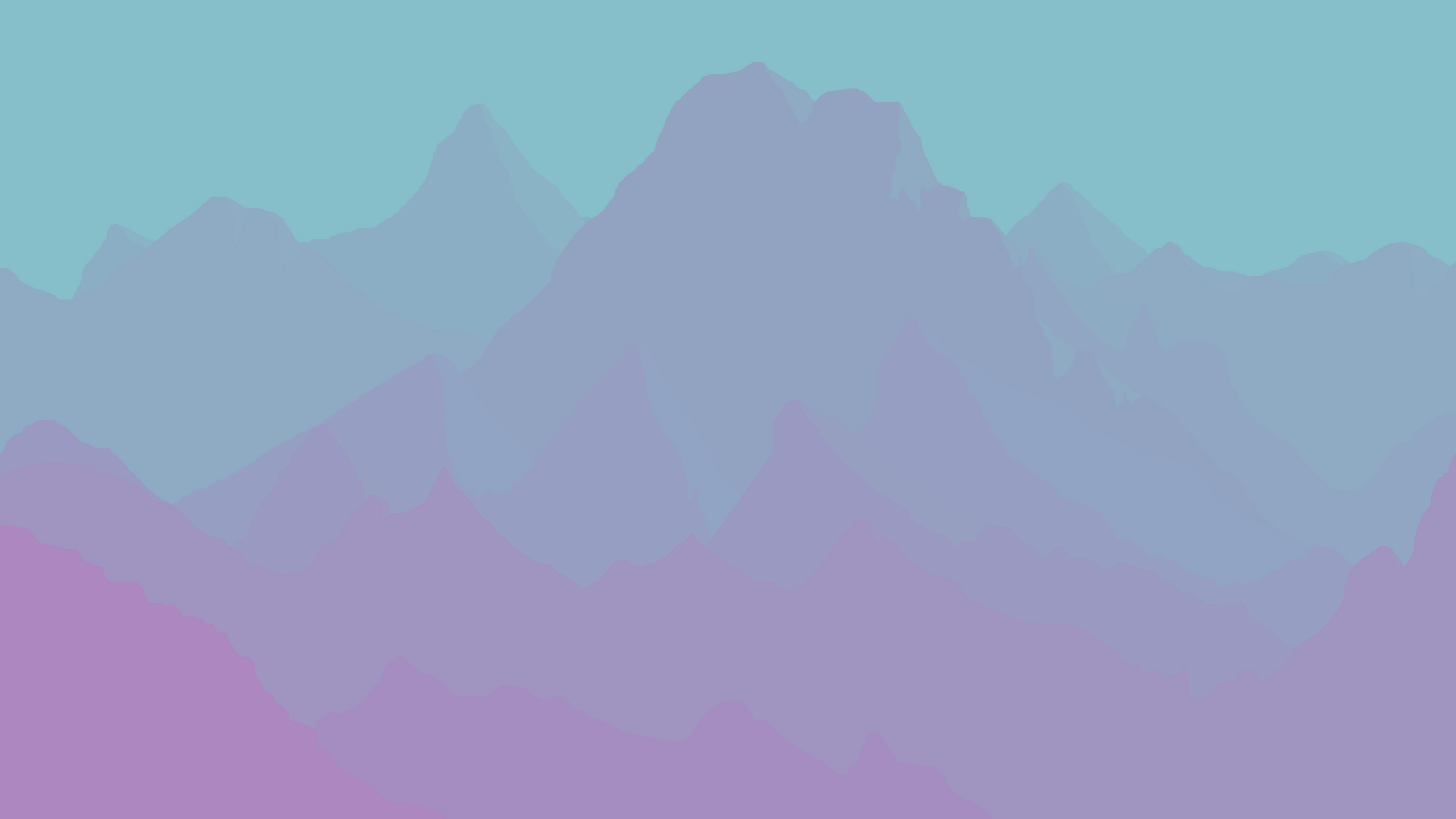 Fiction
GRANITE SCHOOL LIBRARIES * JR. HIGH
Most popular titles published in 2022 based on library checkouts.
Visit toptitles.granitemedia.org for more information.
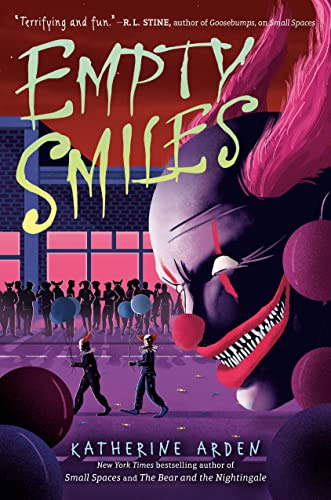 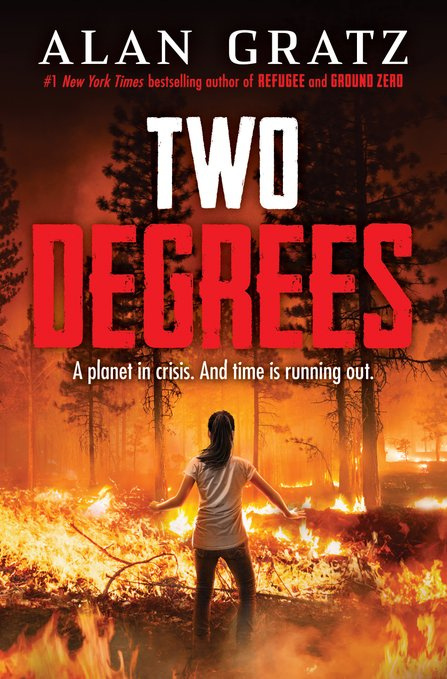 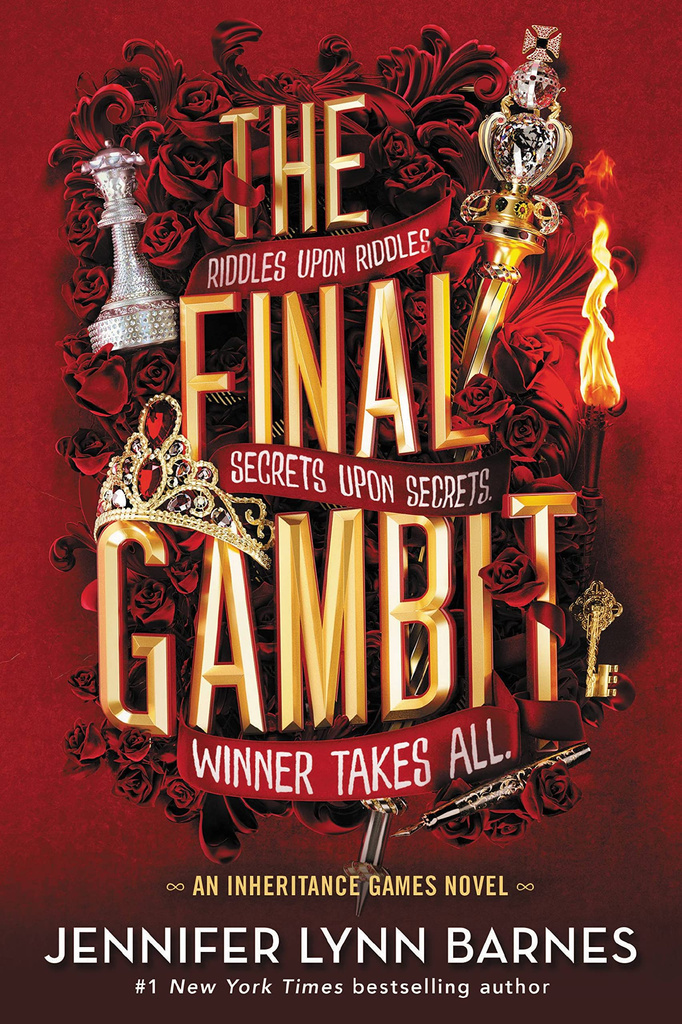 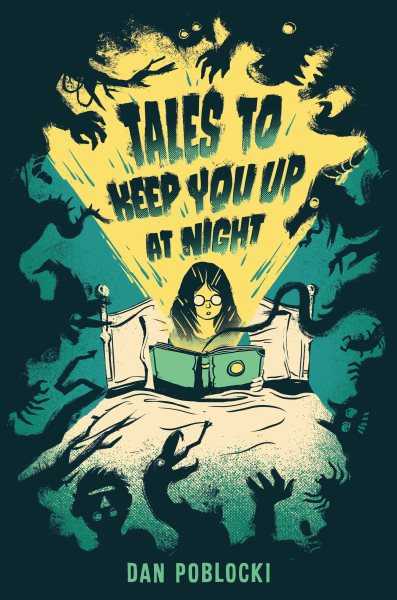 TOP TITLES OF 2022
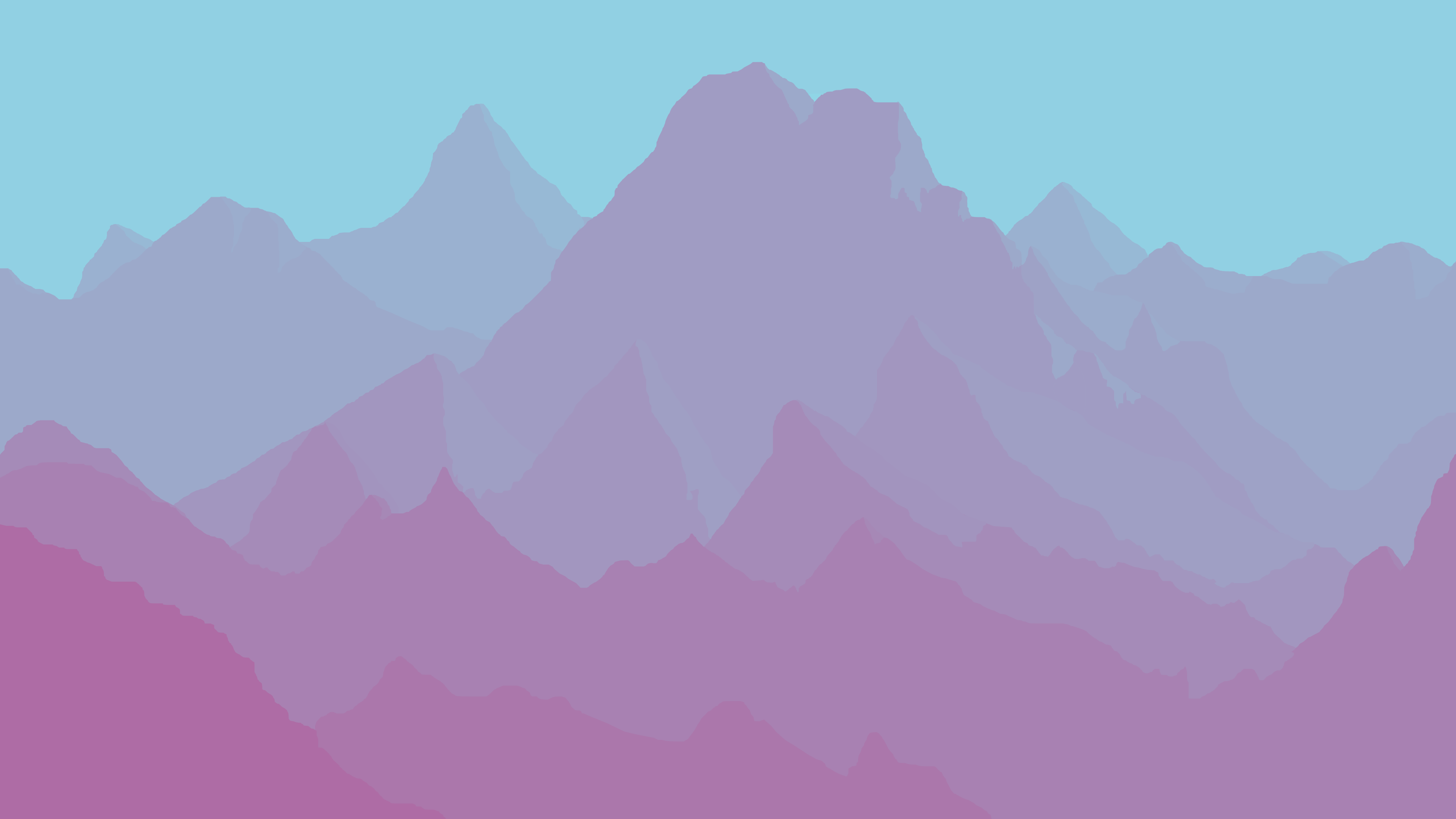 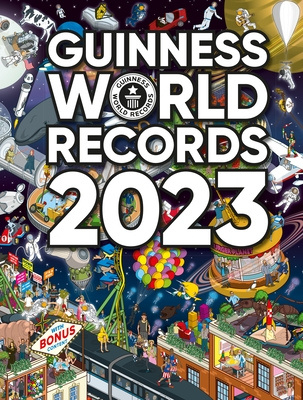 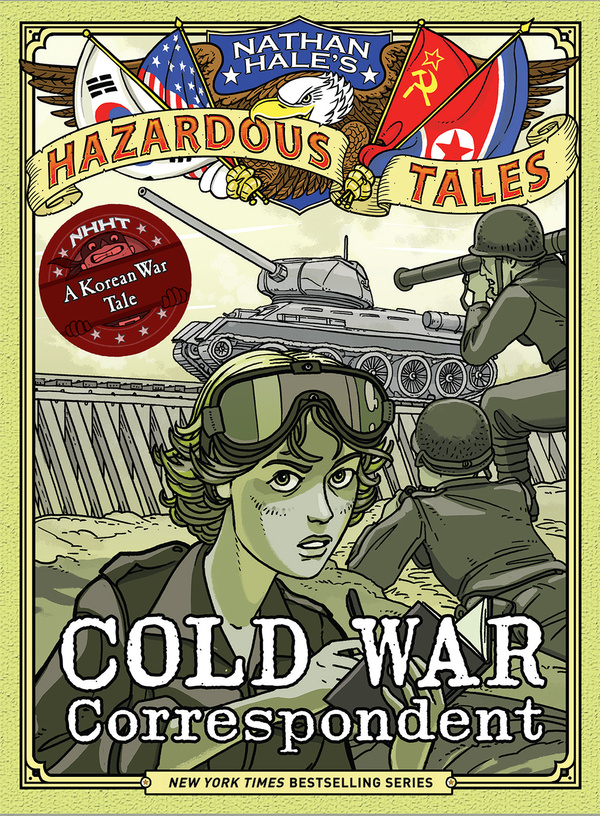 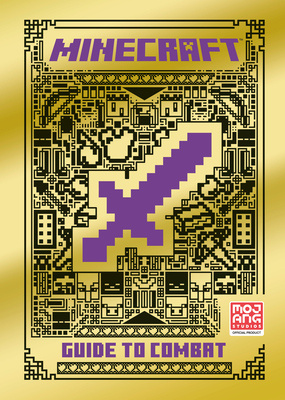 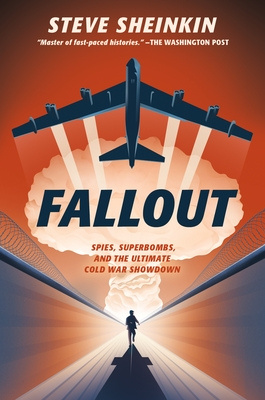 Nonfiction
GRANITE SCHOOL LIBRARIES * JR. HIGH
Most popular titles published in 2022 based on library checkouts.
Visit toptitles.granitemedia.org for more information.
TOP TITLES OF 2022
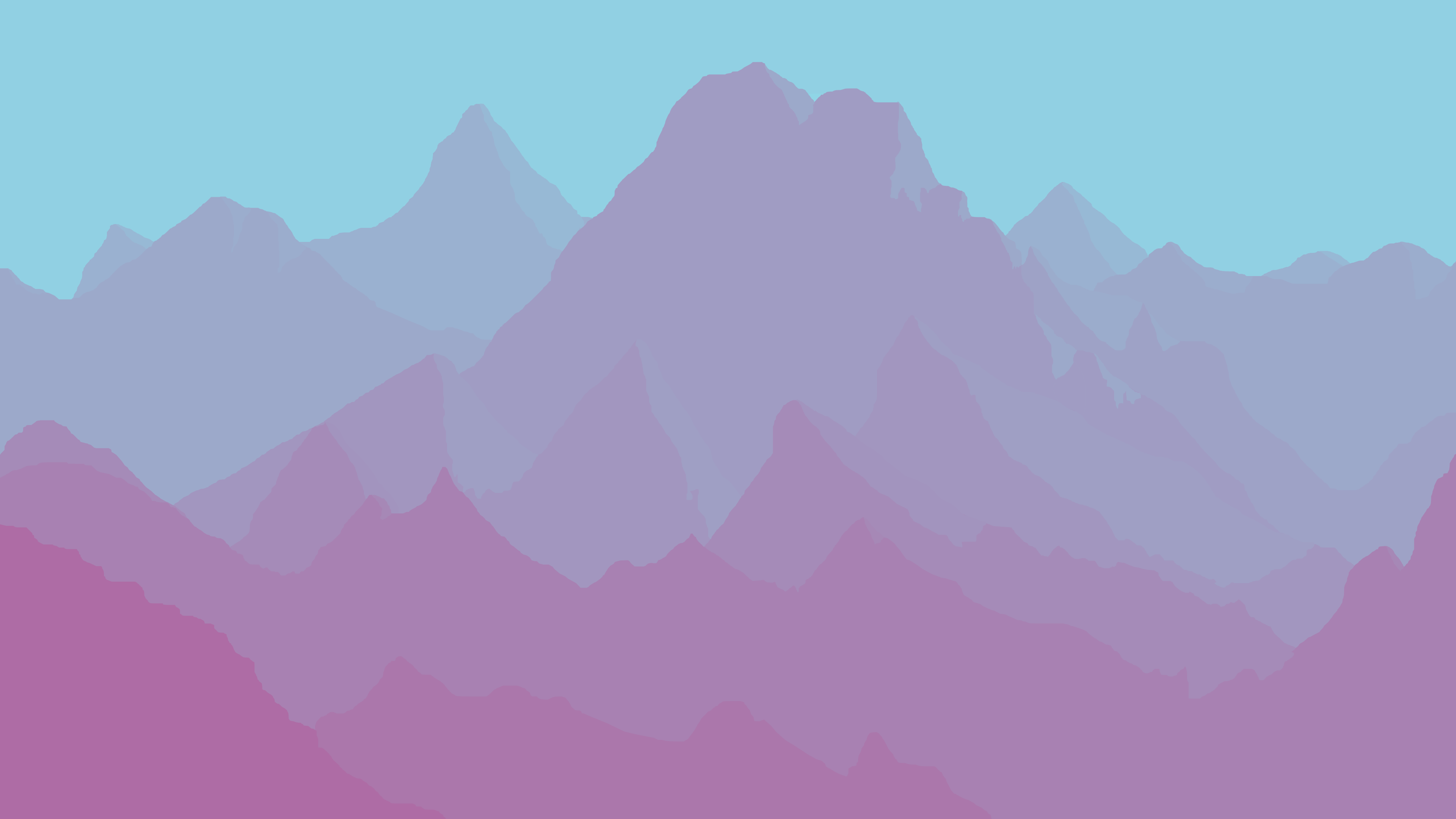 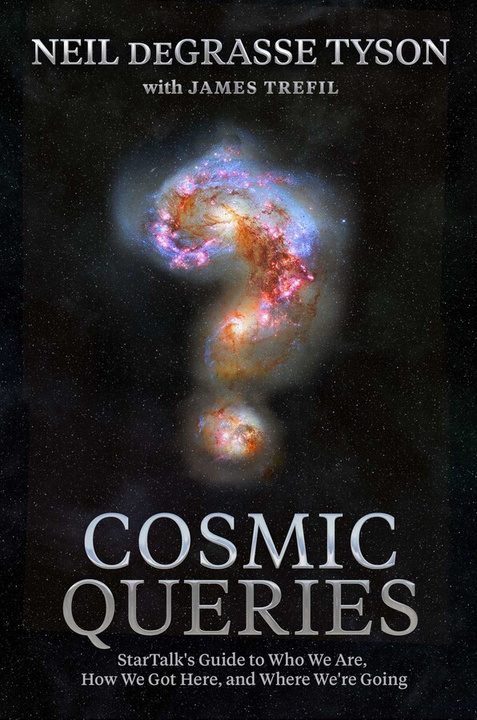 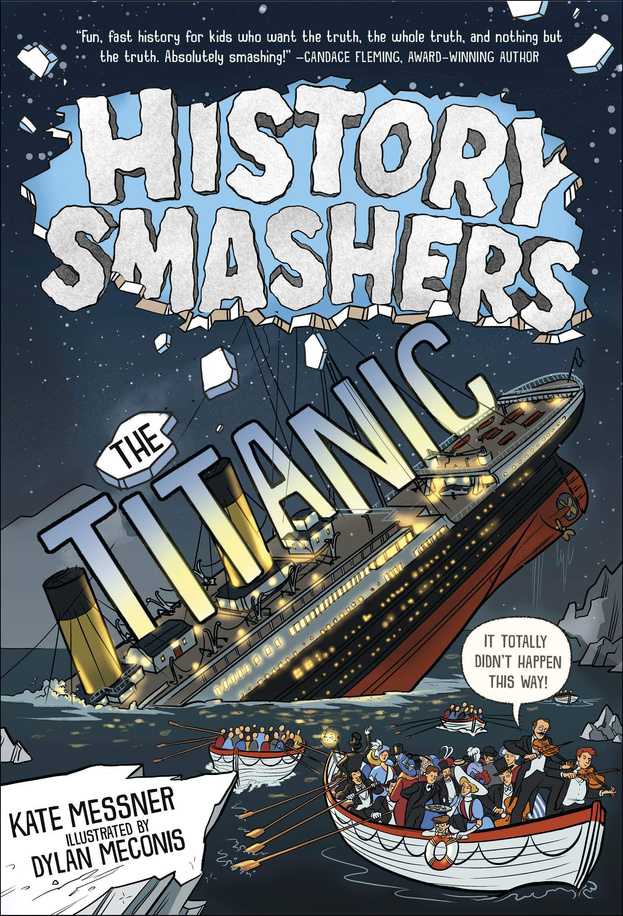 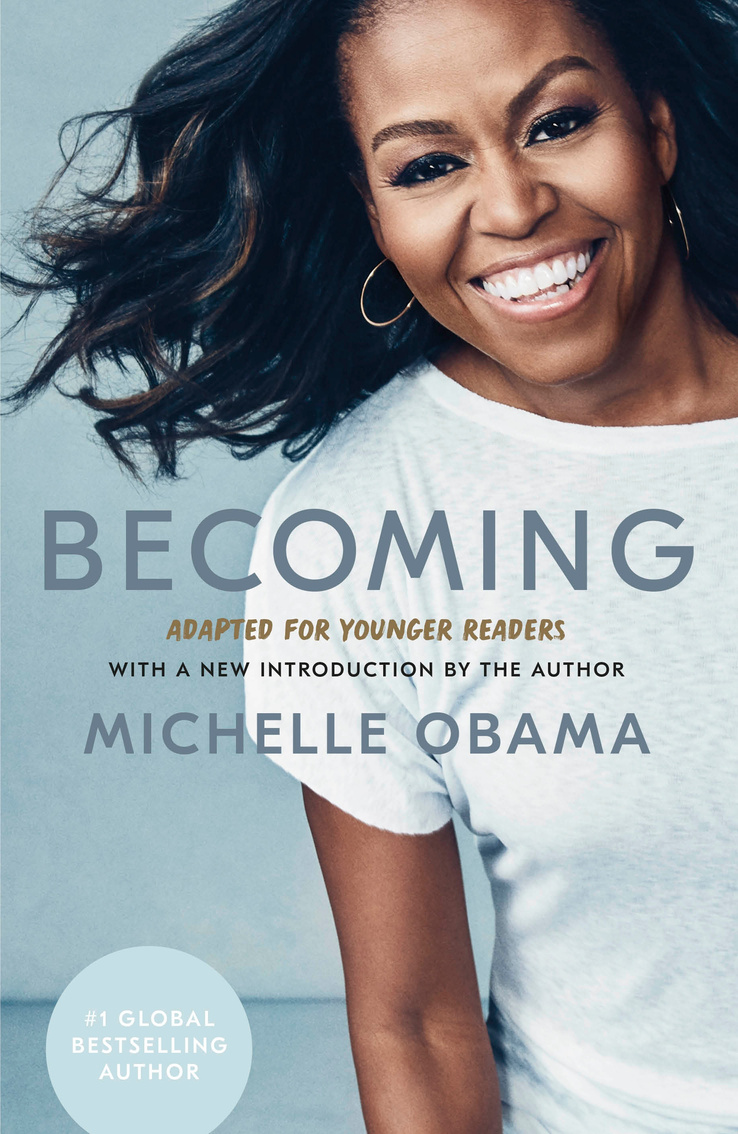 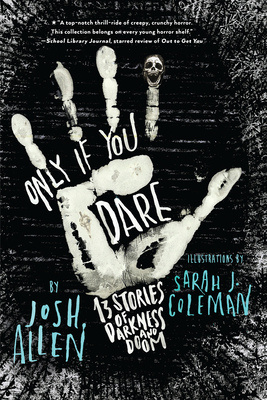 Nonfiction
GRANITE SCHOOL LIBRARIES * JR. HIGH
Most popular titles published in 2022 based on library checkouts.
Visit toptitles.granitemedia.org for more information.
TOP TITLES OF 2022
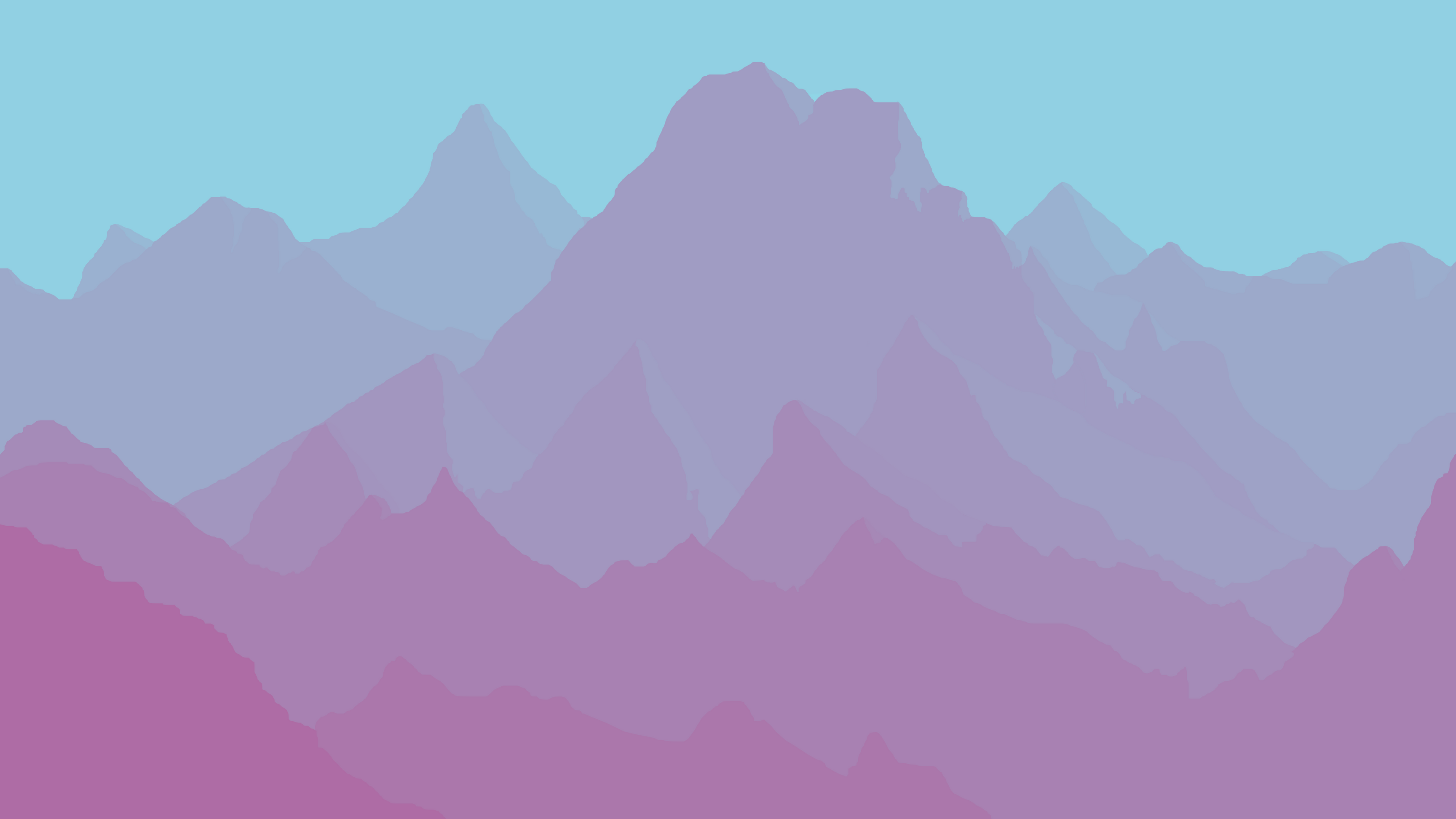 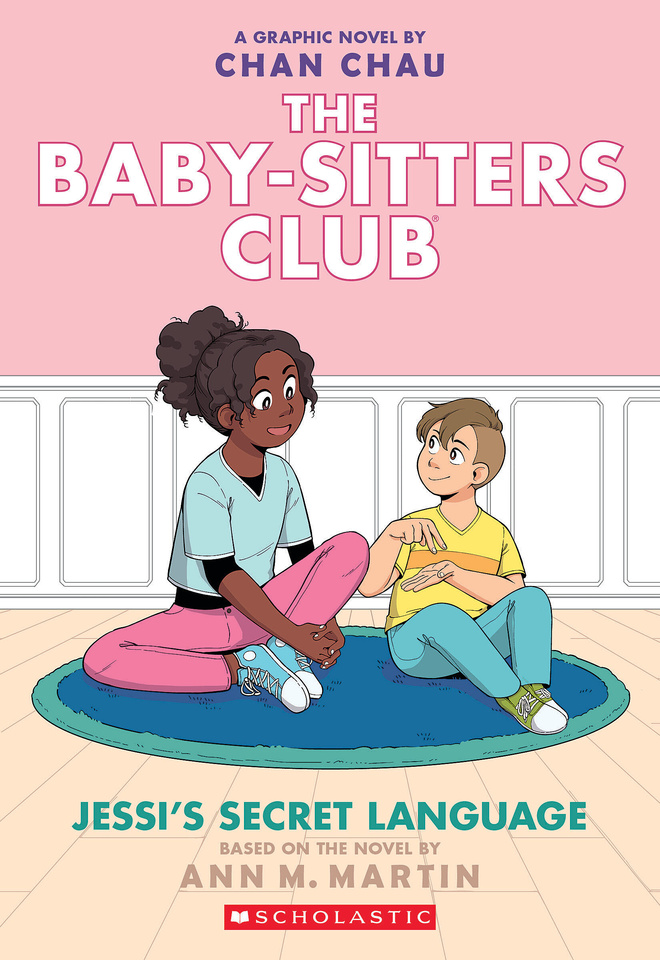 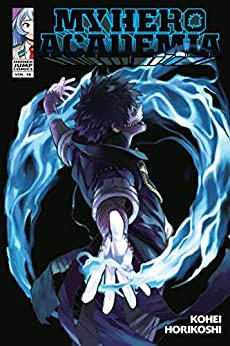 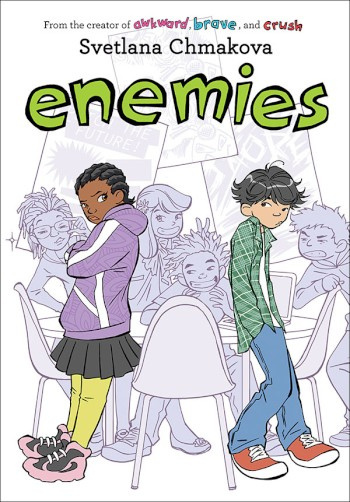 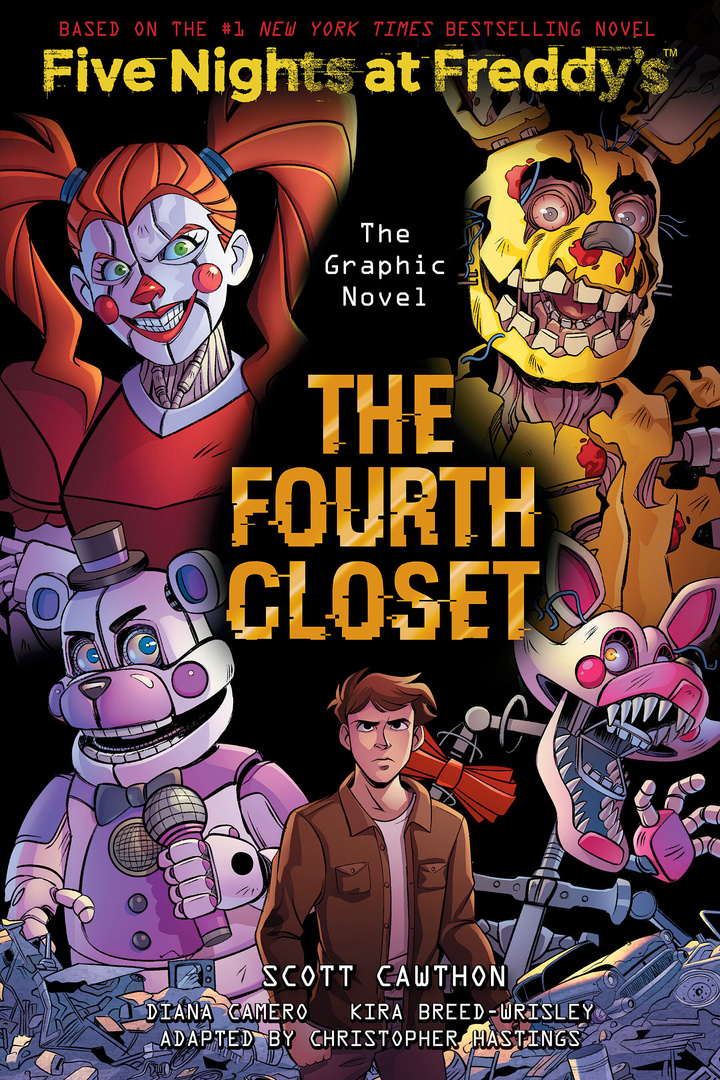 Graphic Novels
GRANITE SCHOOL LIBRARIES * JR. HIGH
Most popular titles published in 2022 based on library checkouts.
Visit toptitles.granitemedia.org for more information.
TOP TITLES OF 2022
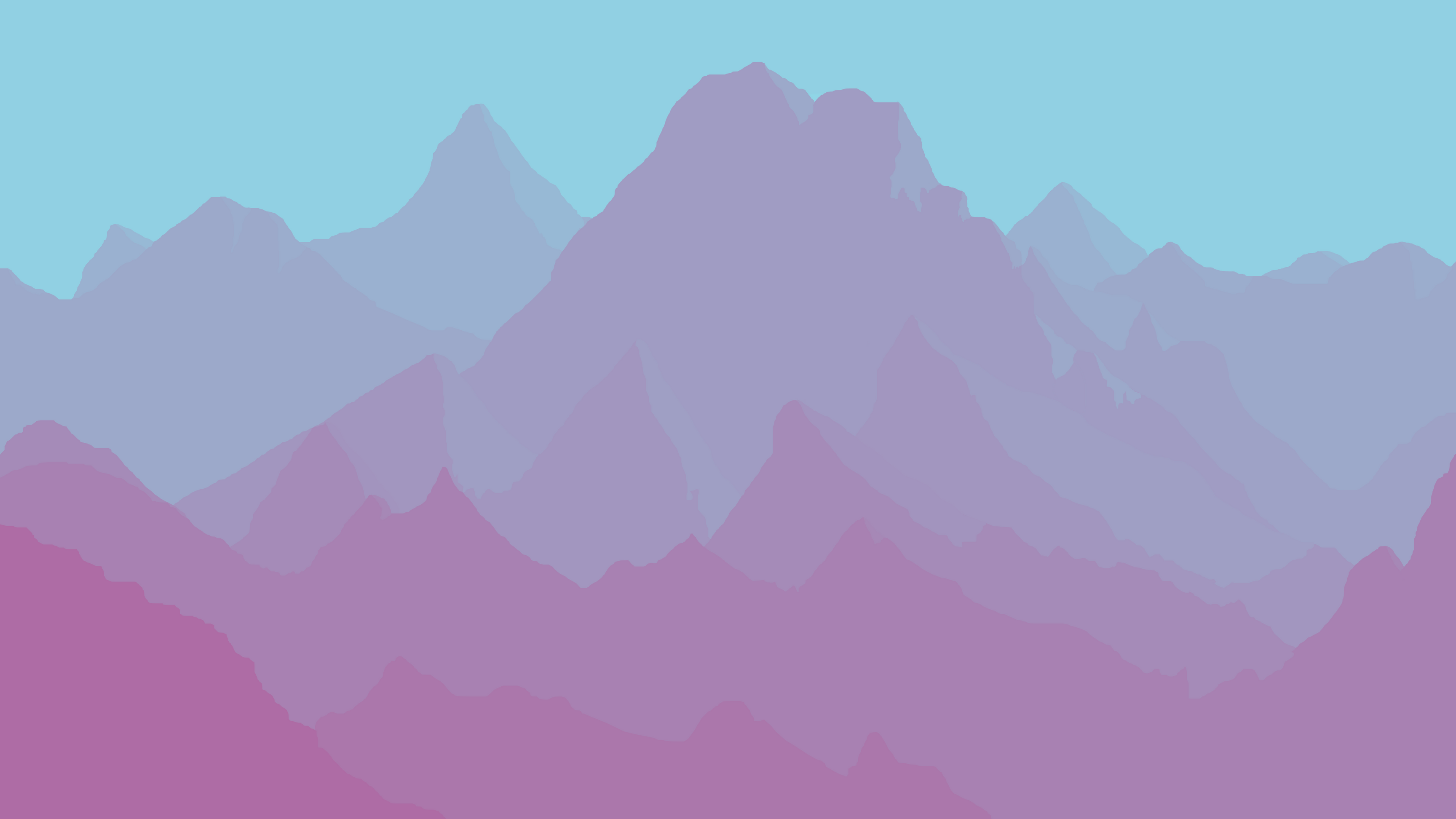 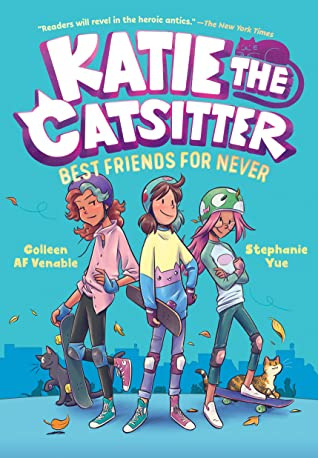 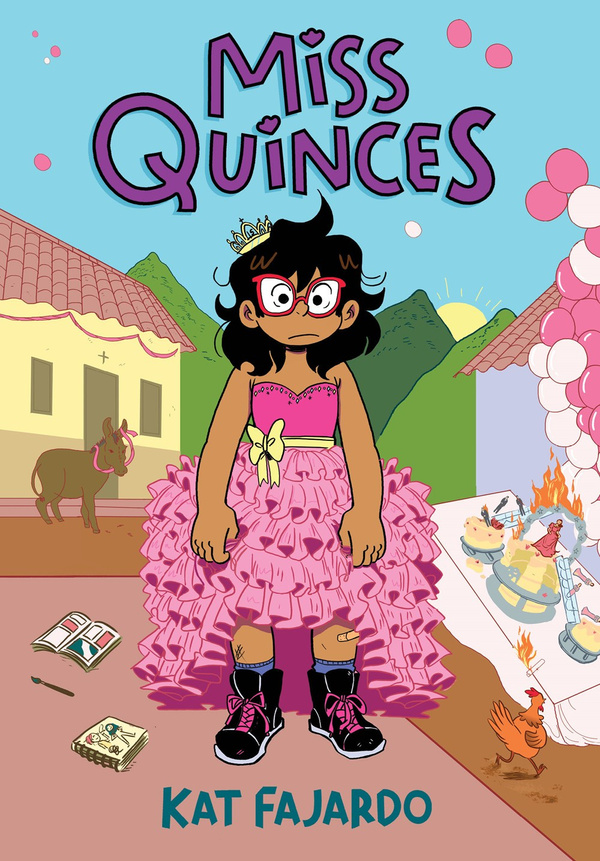 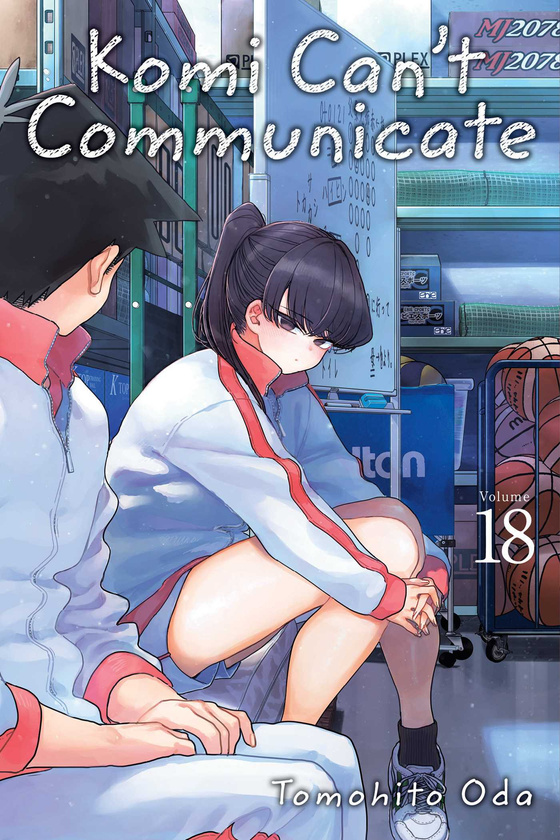 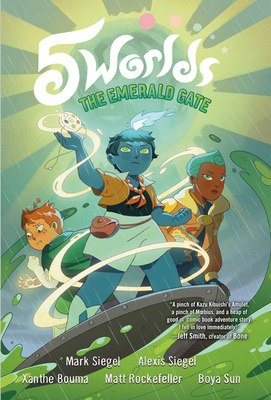 Graphic Novels
GRANITE SCHOOL LIBRARIES * JR. HIGH
Most popular titles published in 2022 based on library checkouts.
Visit toptitles.granitemedia.org for more information.
TOP TITLES OF 2022
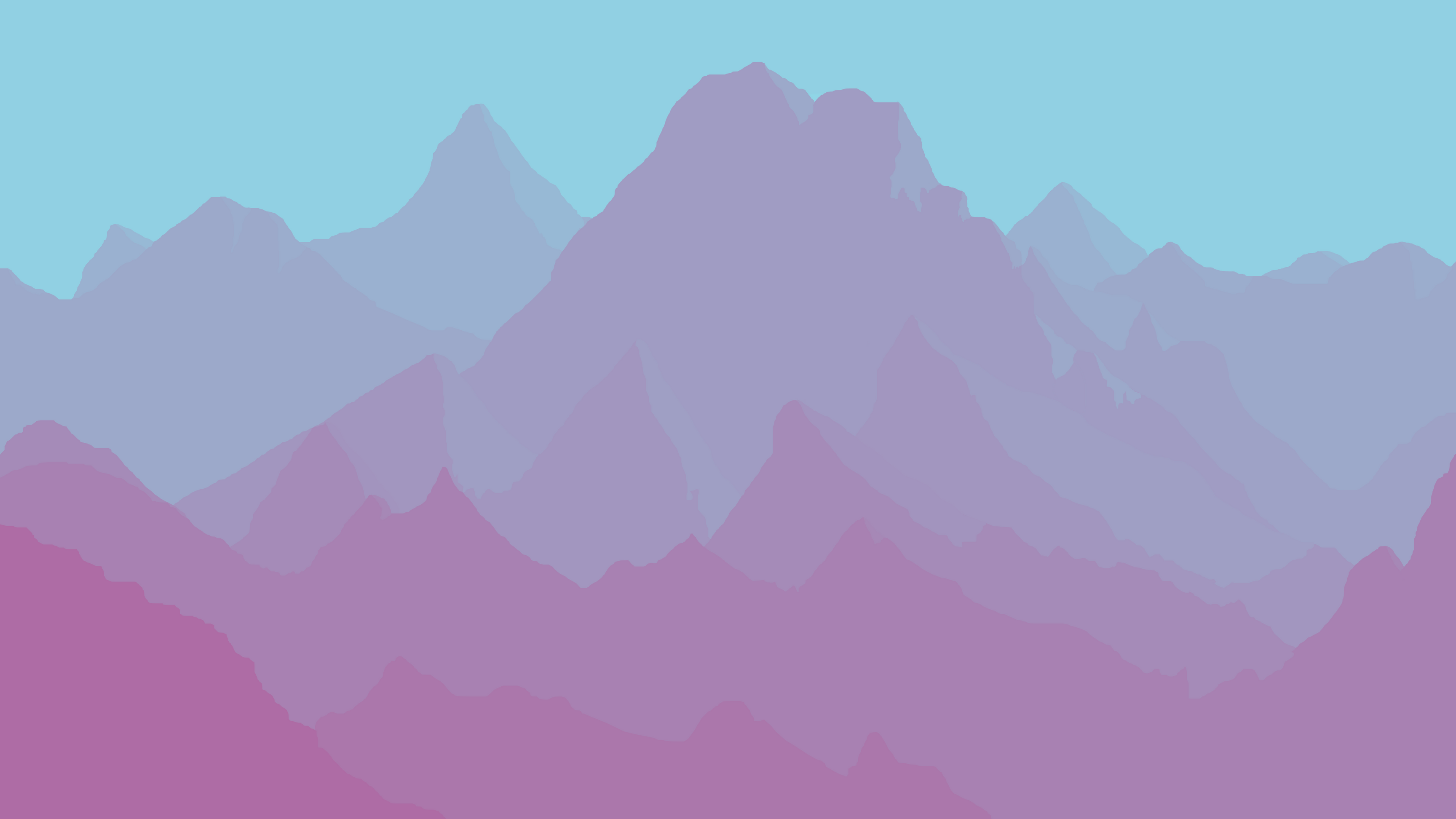 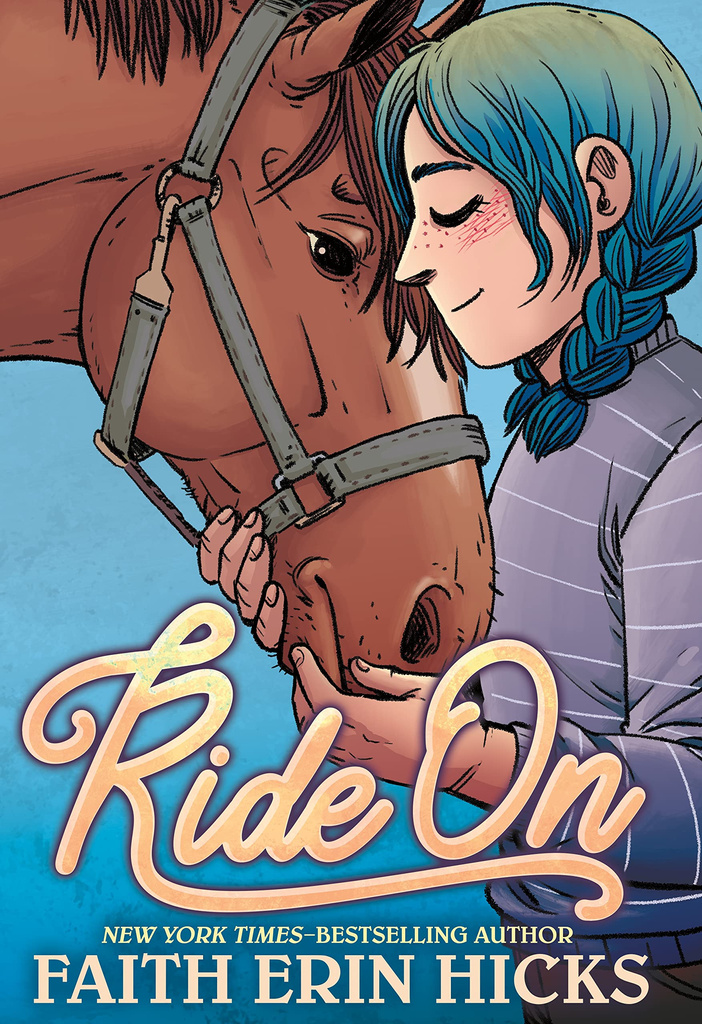 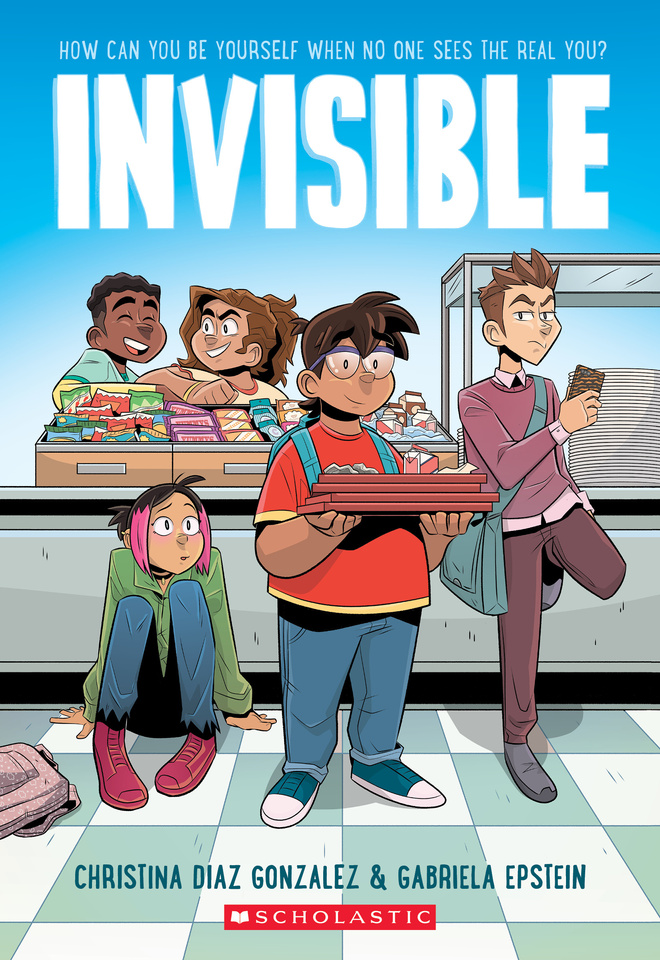 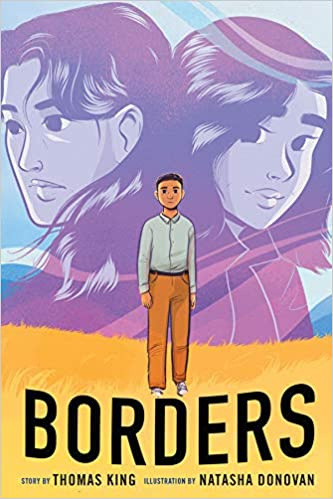 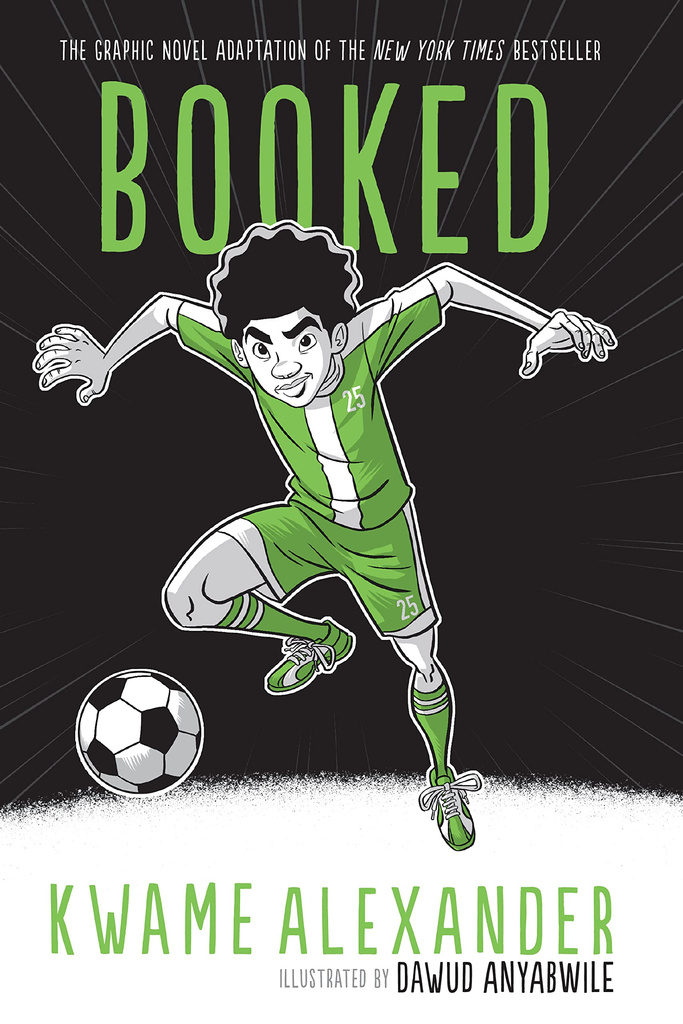 Graphic Novels
GRANITE SCHOOL LIBRARIES * JR. HIGH
Most popular titles published in 2022 based on library checkouts.
Visit toptitles.granitemedia.org for more information.